NAME
TITLE
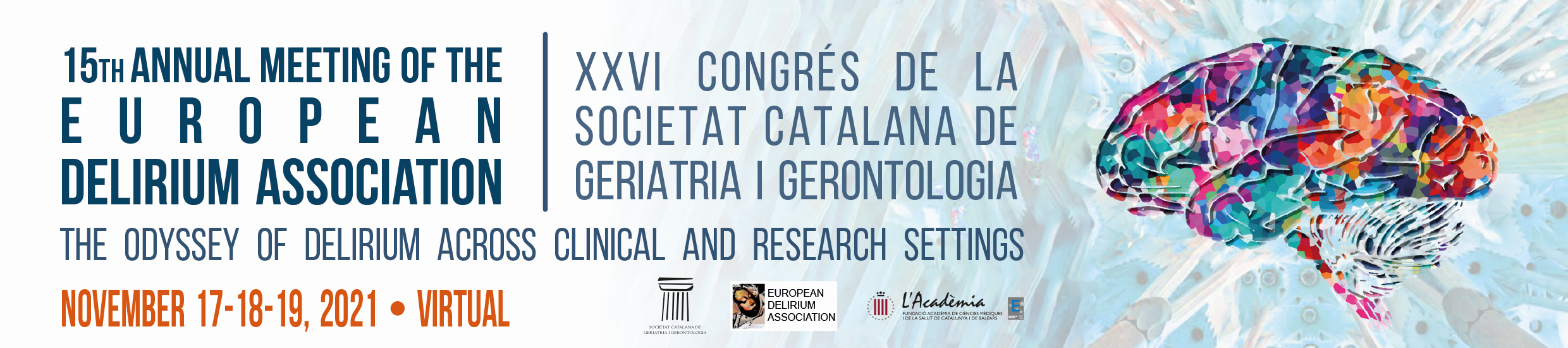